Put Your Title Here
Put Your Name Here
GU101
Enter today’s date here
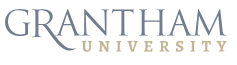 8/16/2018
1
Enter your text here.  Remember to add your notes that accompany this slide.
Mindsets that lead to job success
8/16/2018
2
[Speaker Notes: Enter your notes here.  Please use complete sentences to explain your bulleted points on the slide.]
Enter your text here.  Remember to add your notes that accompany this slide.
Example of mindset (one slide per mindset)
8/16/2018
3
[Speaker Notes: Enter your notes here.  Please use complete sentences to explain your bulleted points on the slide.]
Enter your text here.  Remember to add your notes that accompany this slide.
Suggestions to help employees be successful
8/16/2018
4
[Speaker Notes: Enter your notes here.  Please use complete sentences to explain your bulleted points on the slide.]
Enter your text here.  Remember to add your notes that accompany this slide.
Possible Consequences
8/16/2018
5
[Speaker Notes: Enter your notes here.  Please use complete sentences to explain your bulleted points on the slide.]
Add your text here – provide a vision for success as a positive conclusion that motivates your employees!
Vision for Success
8/16/2018
6
[Speaker Notes: Enter your notes here.  Please use complete sentences to explain your bulleted points on the slide.]